Student’s perspectives of supervisory relationship during fieldwork practice at the institutions of higher learning in Limpopo Province, South Africa
Dr. Jimmy  Budeli University of Venda
29/09/2023
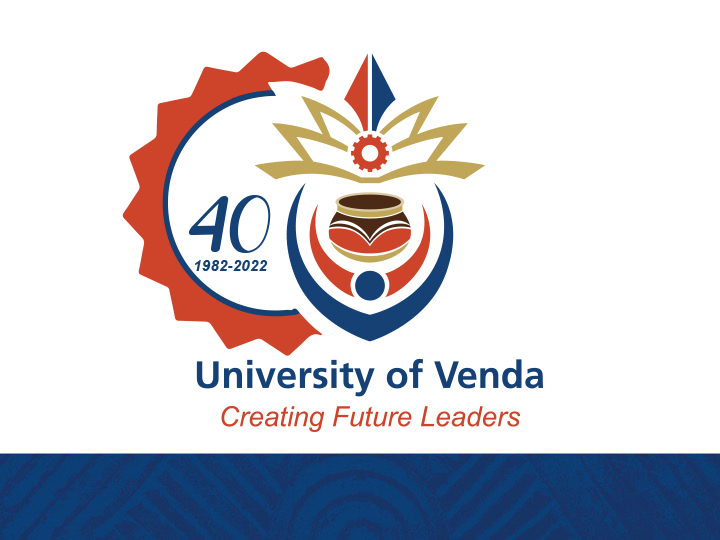 1
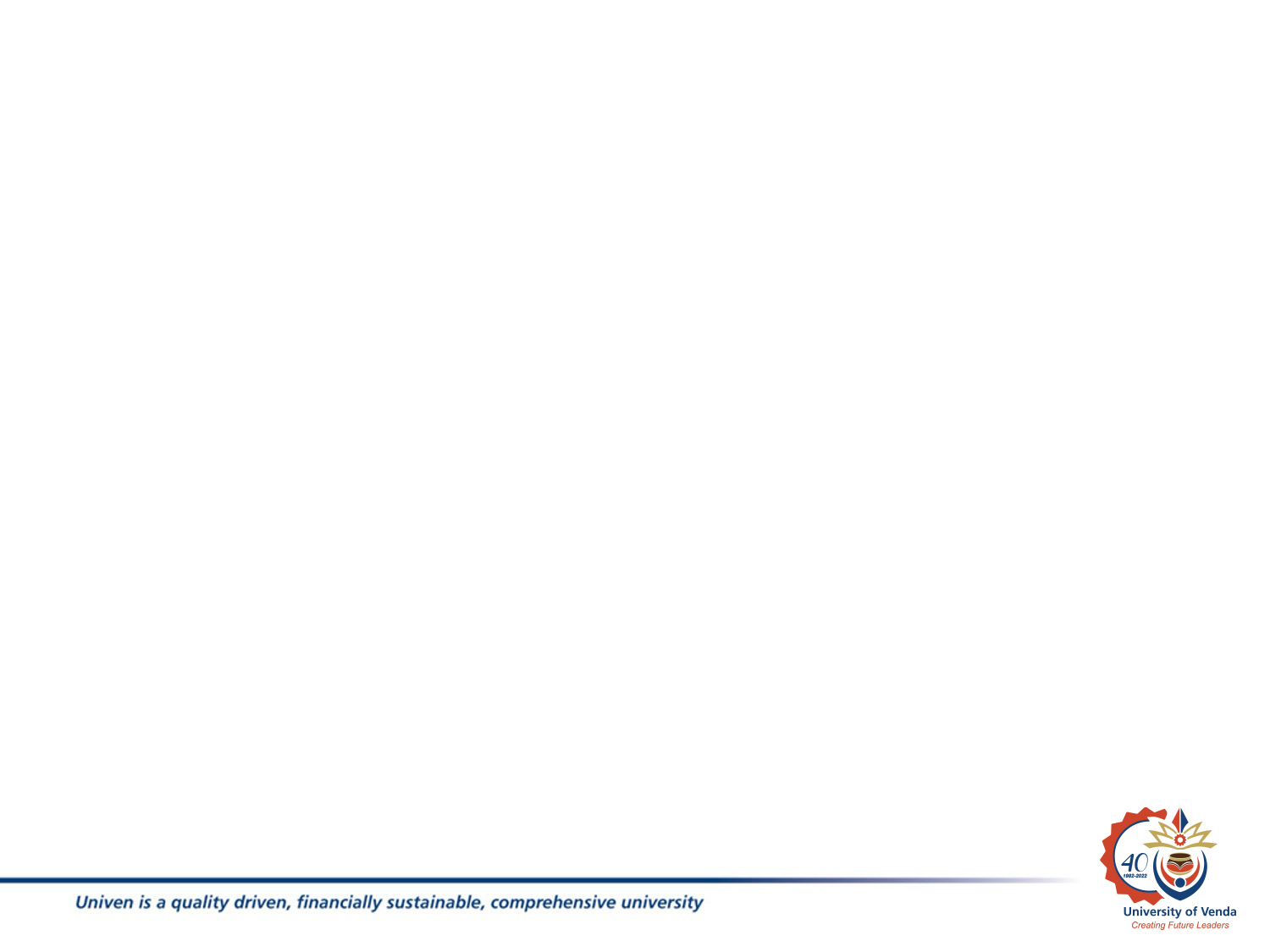 Presentation Outline
Introduction 
Theorical frameworks 
Material and Methods
The findings 
Conclusion and recommendations
2
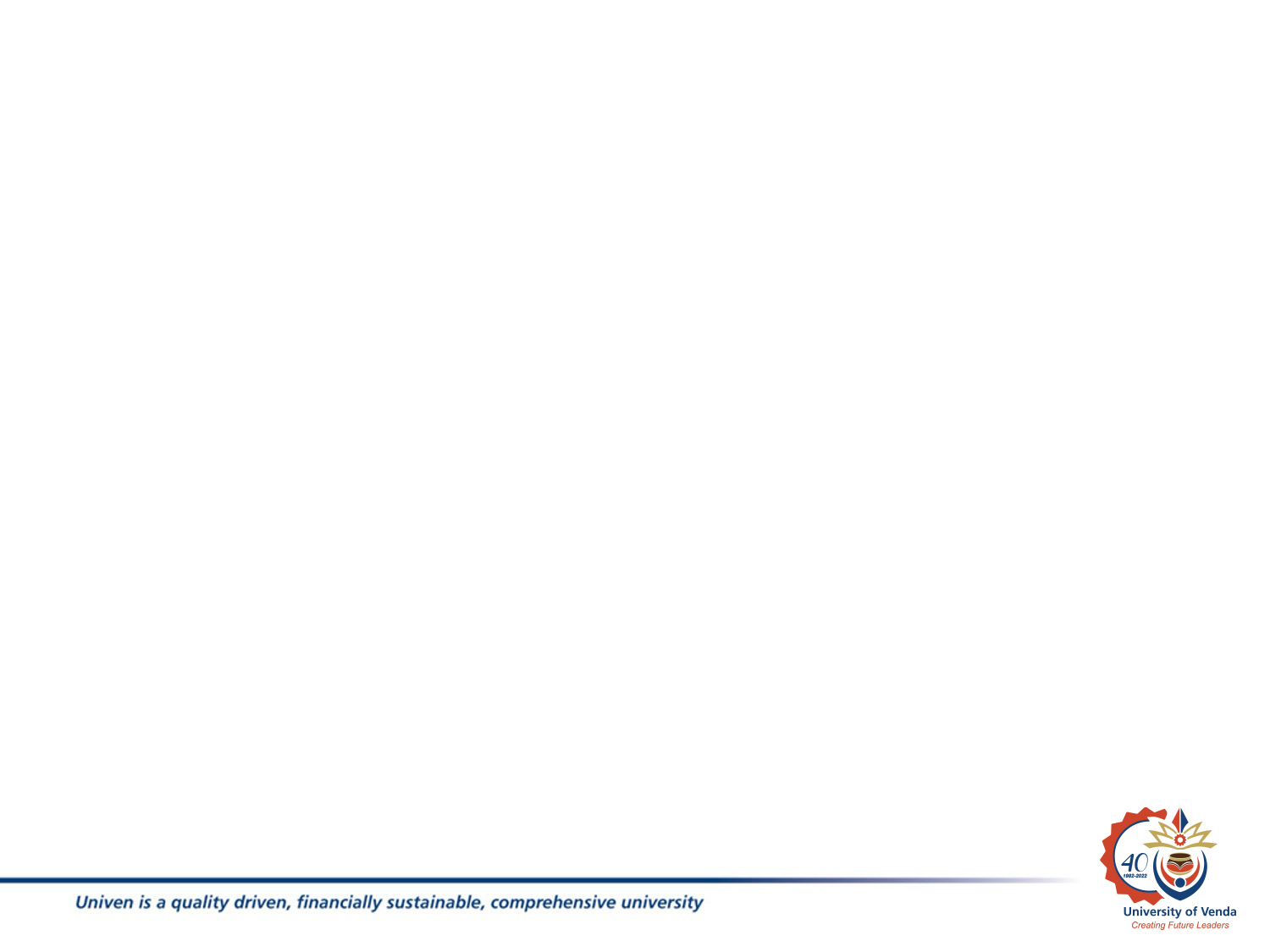 INTRODUCTION AND BACKGROUND
The relationship between the fieldwork supervisor and the student cannot be underestimated. 
Sitting in a supervision session where there is a sound relationship, open discussion, and mutual respect is very satisfying and increases the chances of growth. 
 This is highlighted by Hopkins and Austin (2004:22) who stated that “no matter what the nature of the organization, positive relationship between supervisors and supervisees is important for supervision to be effective”.
3
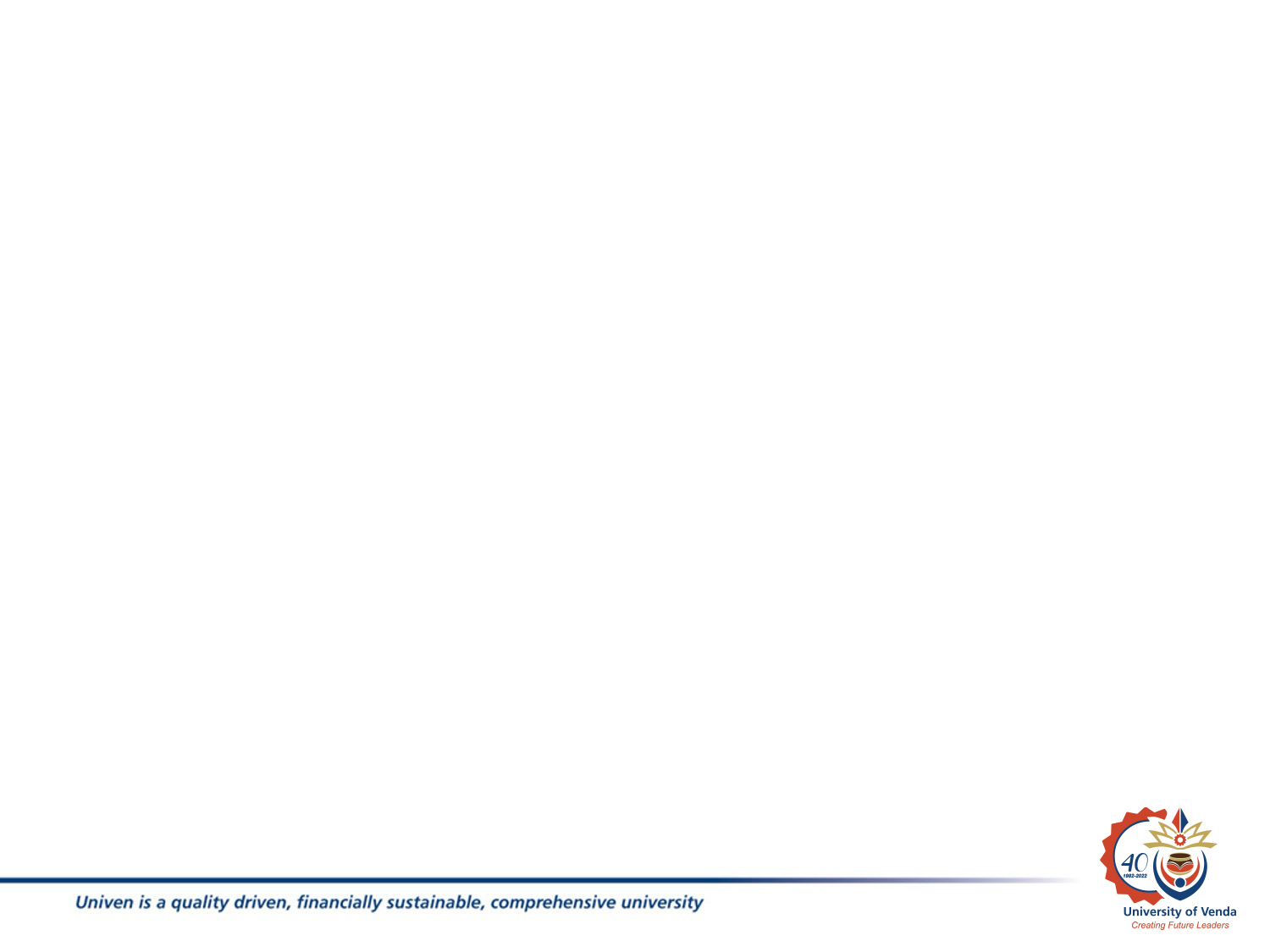 Cont …..
Pehrson et al. (2010:73) argue that the relationship between a fieldwork practice supervisor and the social work student is an essential element in the student’s growth and learning to become a social worker. 
When there are challenges between the student and supervisor, students may find it difficult to reach out to the supervisor, thus affecting the entire supervision processes.
4
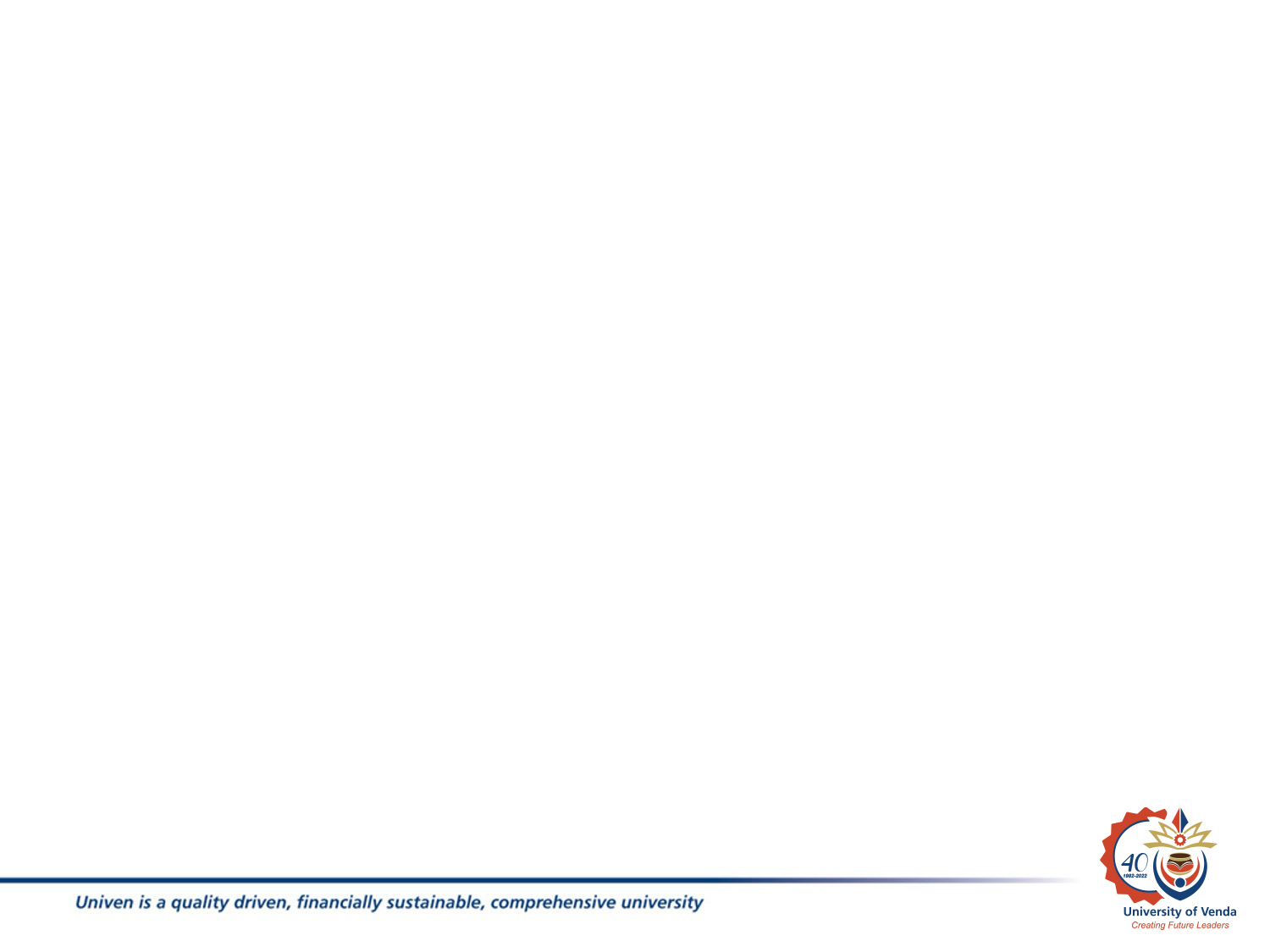 CONT……..
A positive relationship creates an environment in which the processes of supervision can become more effective so that the student can learn, and clients receive the best service from the learning professional (Hopkins & Austin, 2004:22; Kadushin & Harkness, 2002:193). 
Linford and Marshal (2014) emphasize in this vein that in relationship building, supervisors facilitate learning by being present, approachable and understanding, and satisfying the student’s need to feel valued and safe.
5
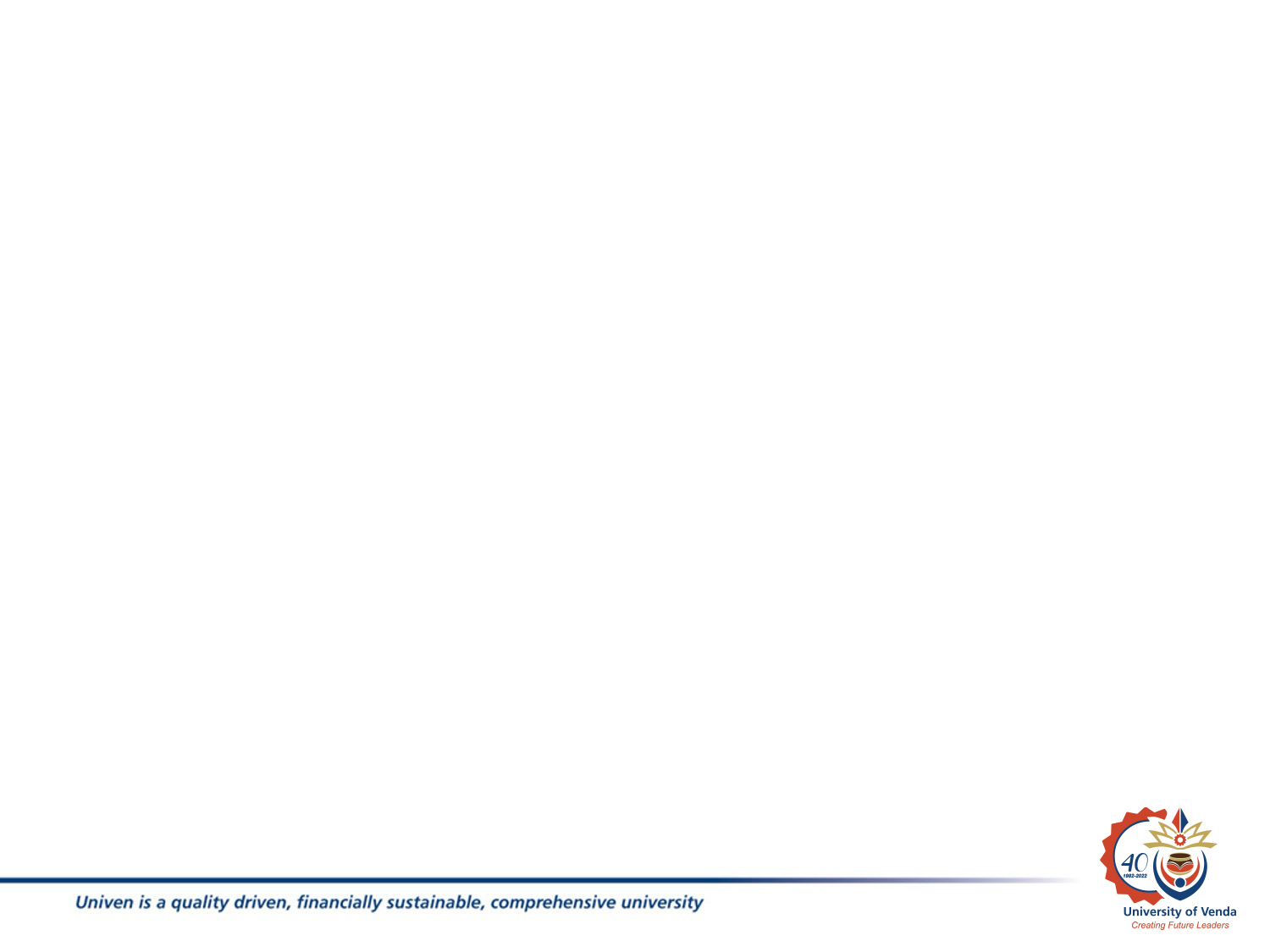 Theoretical Frameworks
ATTACHMENT THEORY
Attachment theory was first formulated by psychologist John Bowlby (1907-1990). Attachment theory is a psychological, evolutionary, and ethological theory concerning relationships between humans. From 1930 to the 1940s John Bowlby has been hands on into researching the nature and purpose of the close relationships people form throughout the entire lives (Howe, 1995:46). 
An attachment is “an emotional bond between individuals, based on attraction and dependence, which develops during critical periods of life and may disappear when one individual has no further opportunity to relate to the other” (Barker, 1999:34).
6
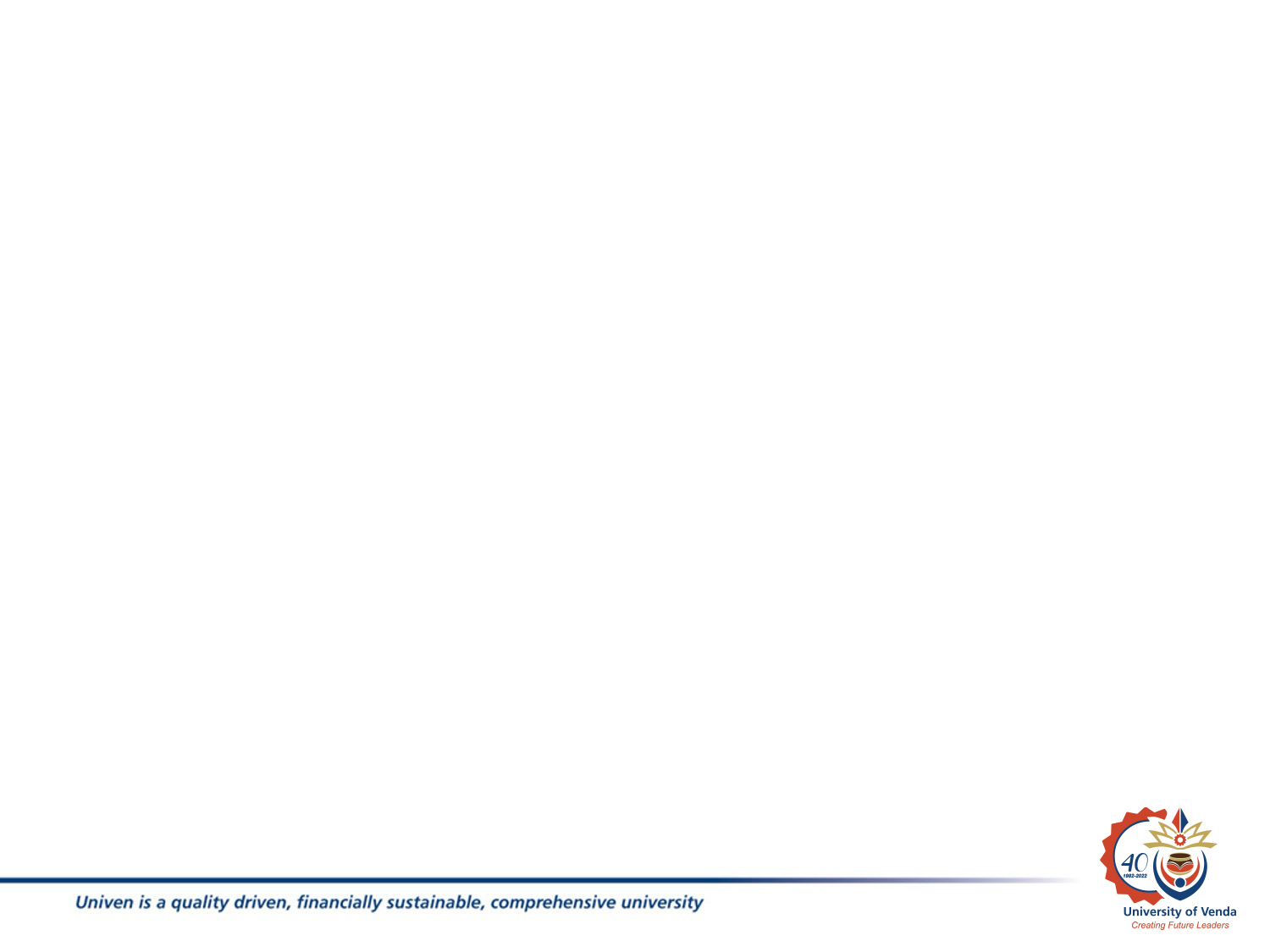 Cont ……
Studies of social work fieldwork practice by Fortune and Abramson (1993) and Bennet, Mohr, Deal, and Hwang (2012) found that a student-supervisor relationship that is supportive envisages contentment of students with fieldwork supervision, where the individual attachment style is at the centre of such contentment.
7
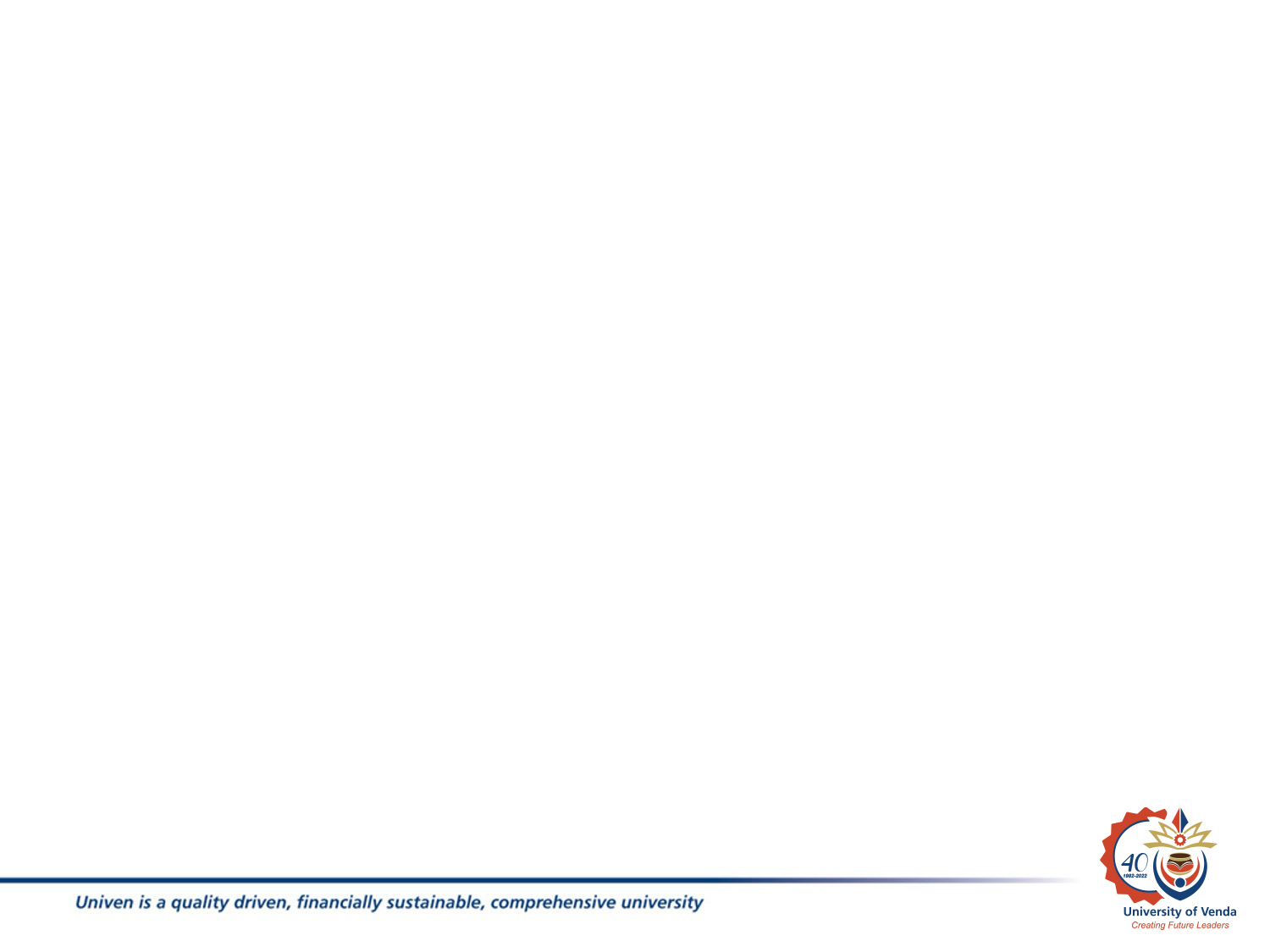 Cont.…..
The supervisor should create opportunities where the student can work without fear, knowing that he or she has the backup of the supervisor.  The availability of the attachment figure raises a sense of security in the student.
Resonating with this assertion, Budeli (2016) maintains that “student social workers need to develop a positive relationship with the supervisor (caregiver) for emotional and professional development. The supervisor needs to create an opportunity (secure base) where the student can explore the practice of social work with confidence knowing that he/ she has a support.”
8
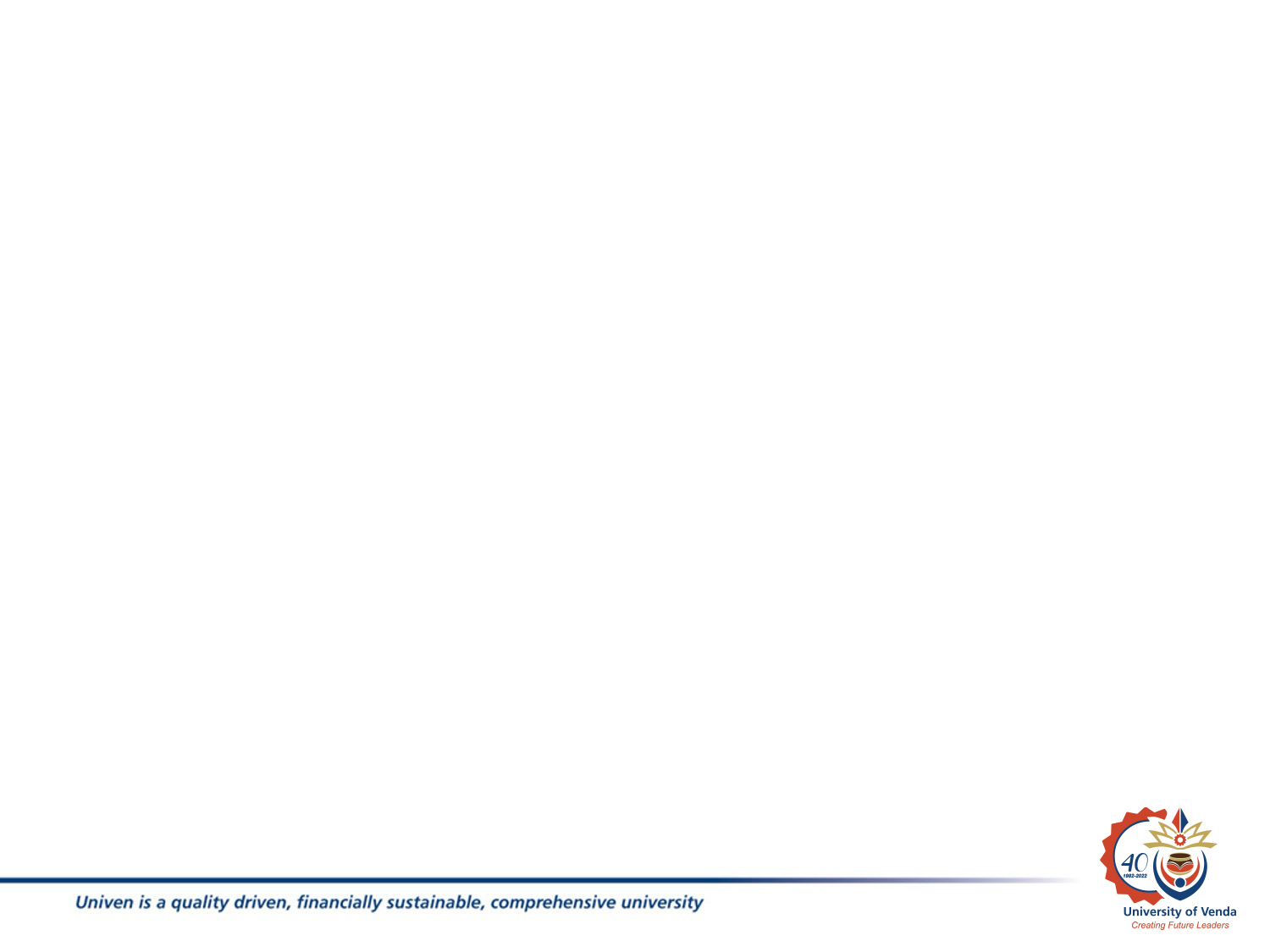 Eco-systems Theory
The Eco-Systems theory was developed by the Russian American psychologist Urie Bronfenbrenner in 1979. Eco-Systems Theory brings together two main theories from two different theoretical perspectives, i.e., the ecological approach and the systems theories.
Eco-system theory/ecological perspective is a “person-in-environment perspective of social work practice expanded and benefited from the transfer of general systems theory in the physical sciences to the living systems of the human family”.
9
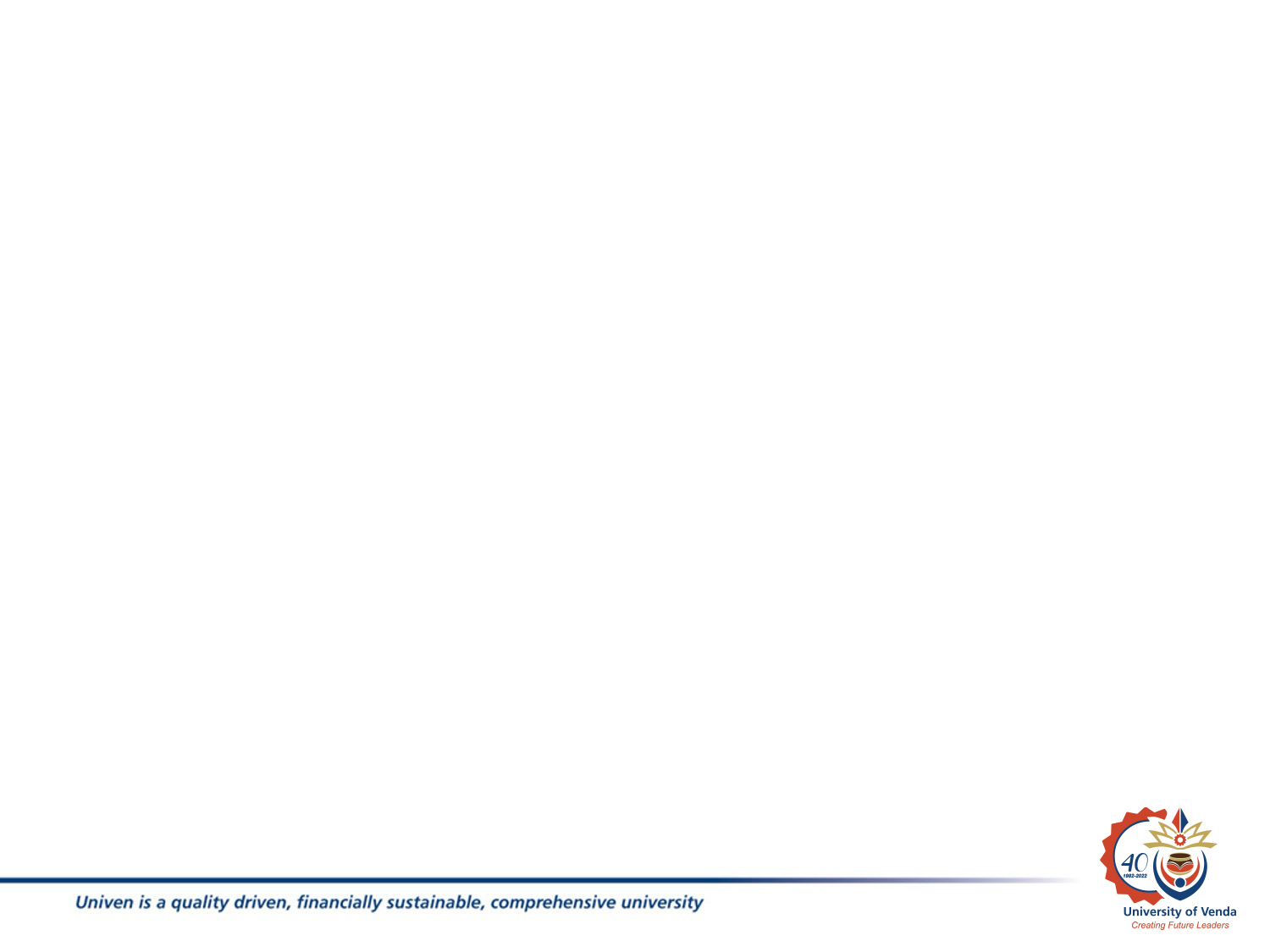 CONT..
Viljoen, Moore and Meyer (2008:491) argue in this regard that an ecosystems approach assumes that all the role players in the educational context participate in the co-evolution of ideas that surround the educational structure and process. 

The role players are regarded as all those who are, in one way or another, involved in the educational context, whether they are drawn from the government structure, the school system or the social system.
10
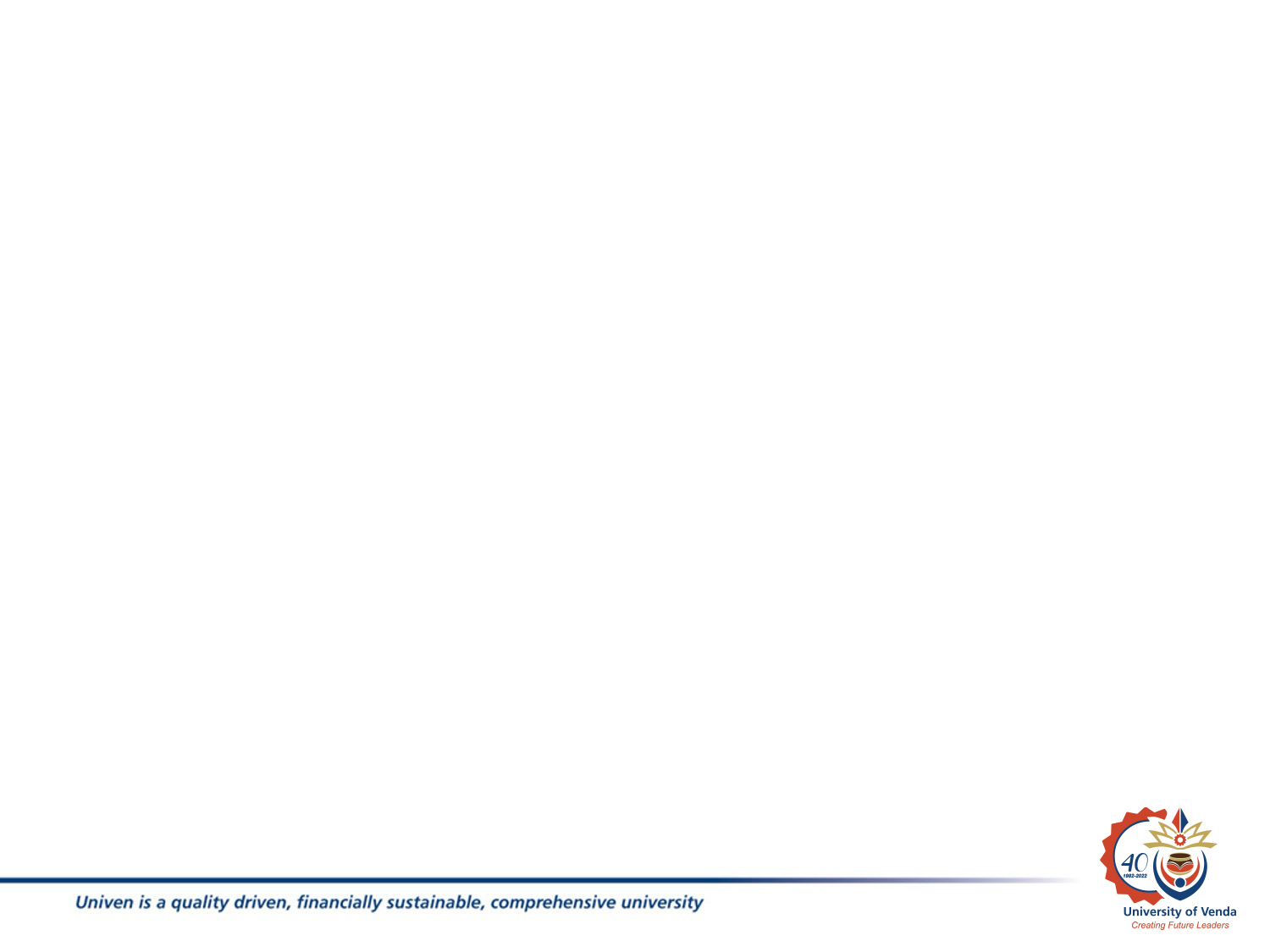 CONT..
Within the educational system, role players include students as trainees, lecturers representing the university, and fieldwork supervisors representing the agency where the student is placed.
Langer and Lietz (2015:29) view fieldwork supervisors at the organization as representative of the system.
11
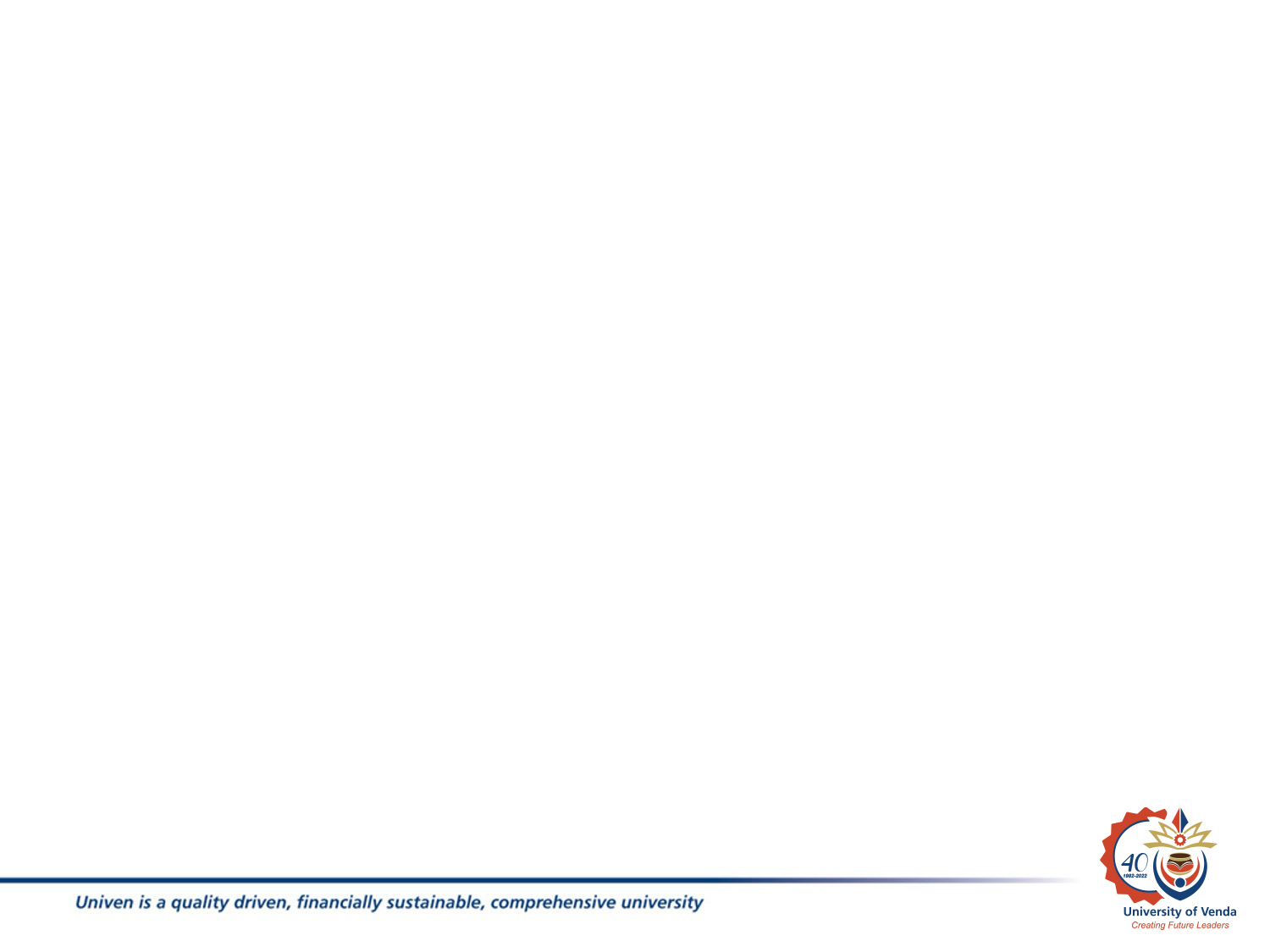 Material and Methods
The research approach: The study was qualitative 

The Designs	     : Exploratory and descriptive research designs were used to explore and describe the student’s perspectives of supervisory relationship during fieldwork placement

The Population: Constituted of student social workers at their final year level
12
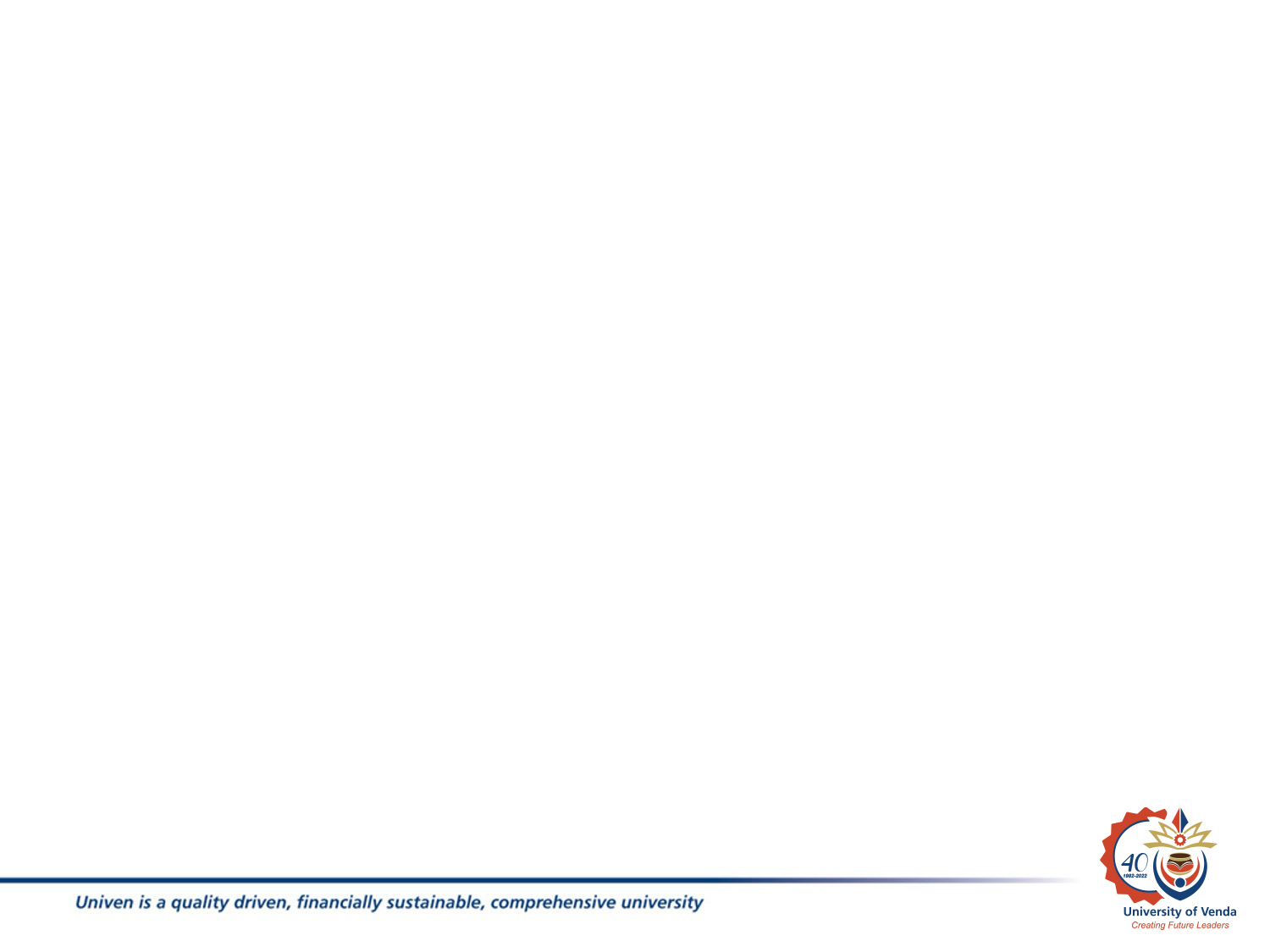 Cont…..
Sampling		: Purposive and availability sampling techniques used 


Data collection	: Individual  and focus group interviews

Data analysis	: Thematic analysis was used to analyse qualitative data.
13
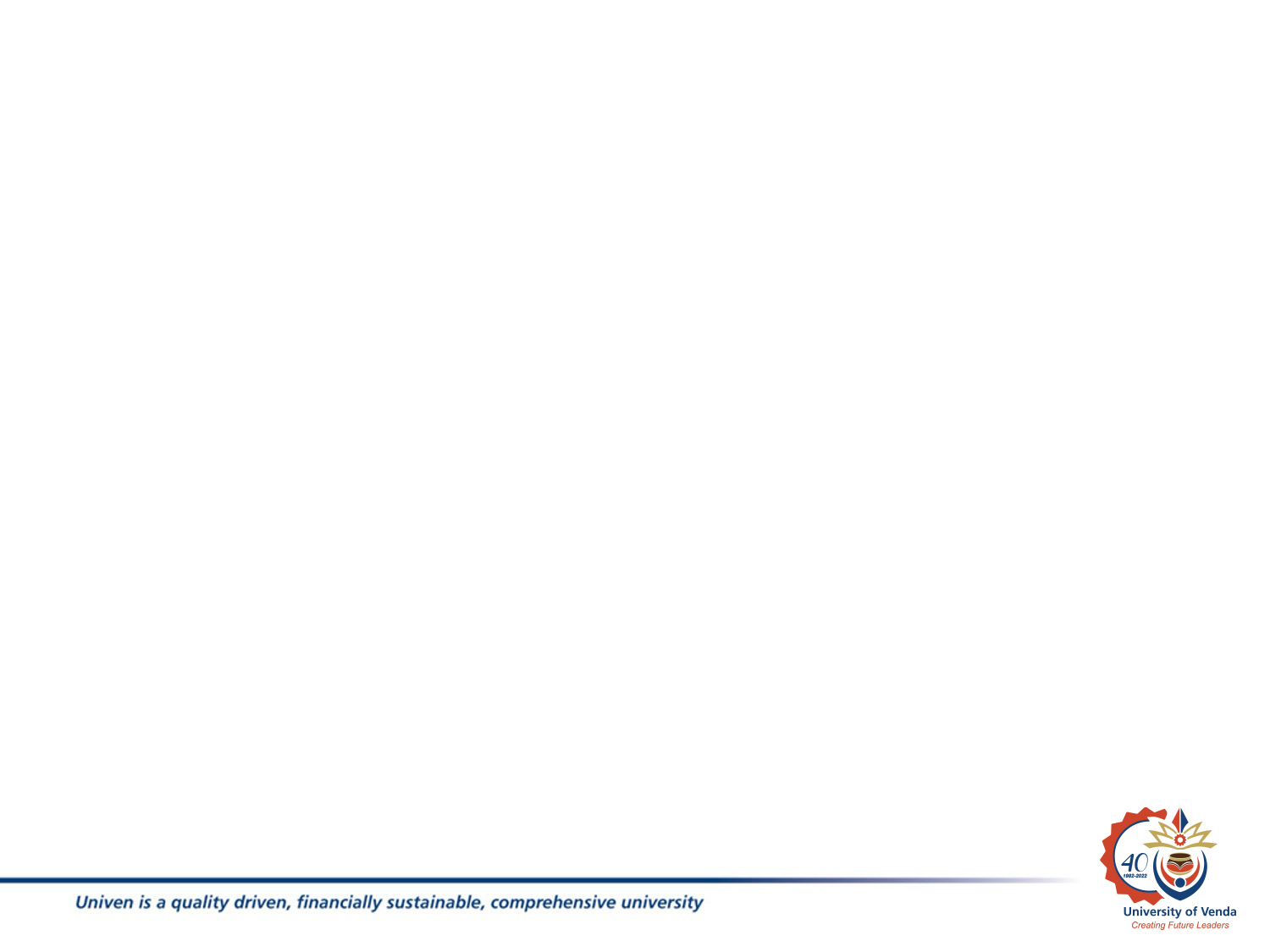 The results
Theme 1: Positive Student-Supervisor relationship
“We have good working relationship. It’s just working relationship; it does not go beyond that. That’s what I have experienced, she hasn’t been rude or treated me an unprofessional way because am a student. We had a good relationship, working relationship.” 

We had a good relationship, like okay we had a good relationship in general but there was time where I was told not to socialize with other people….”.
14
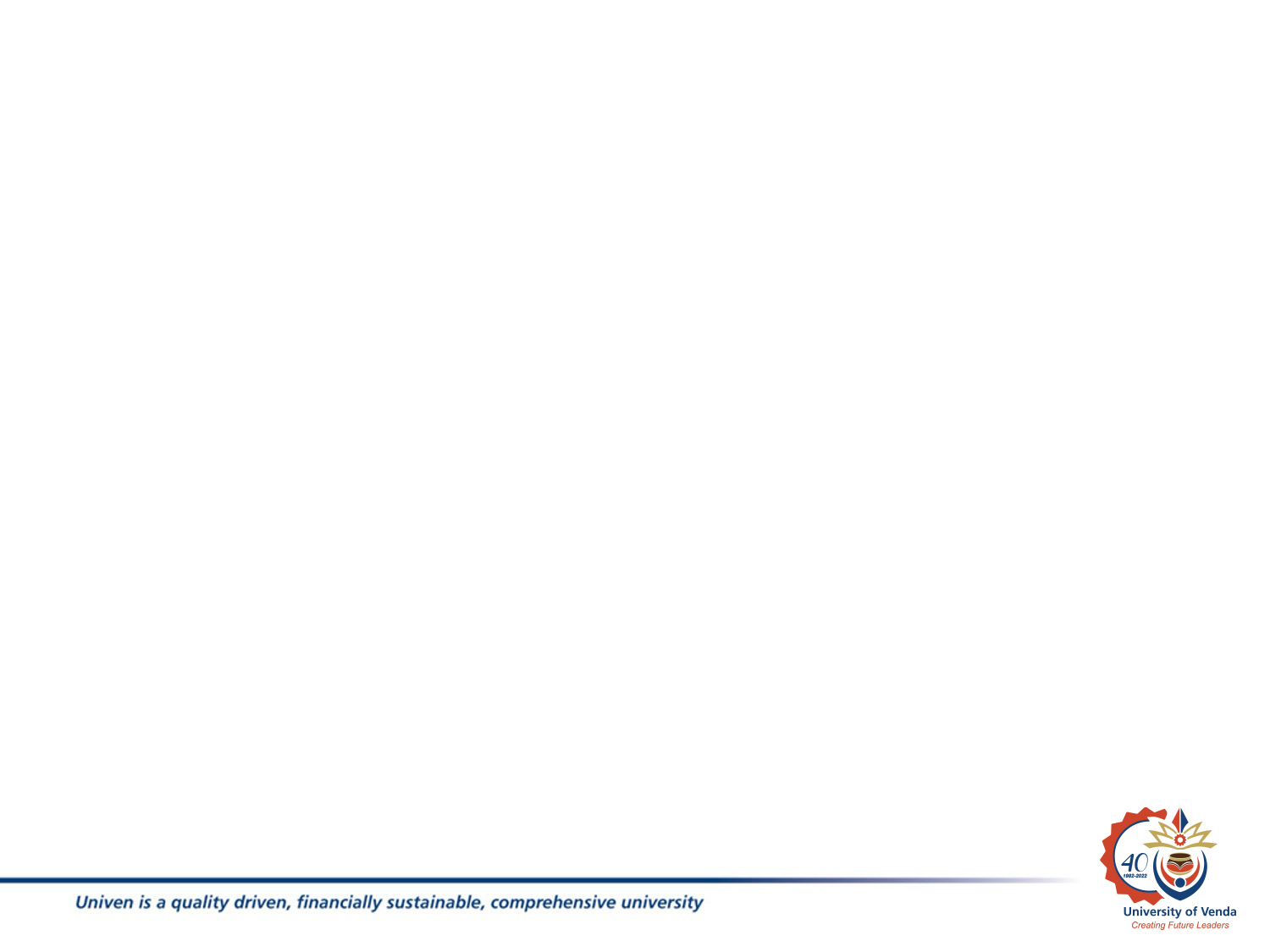 Cont..
“My supervisor was like he has been waiting for us. He was good to us;” “the relationship was good, I enjoyed being there and I was treated like I was one of them.”

“It was great. We were, you know it felt like home. From the first time that we got there, within a week we were already… you know smiling, friendly with each other. So, it was like, the reception was very welcoming”.
15
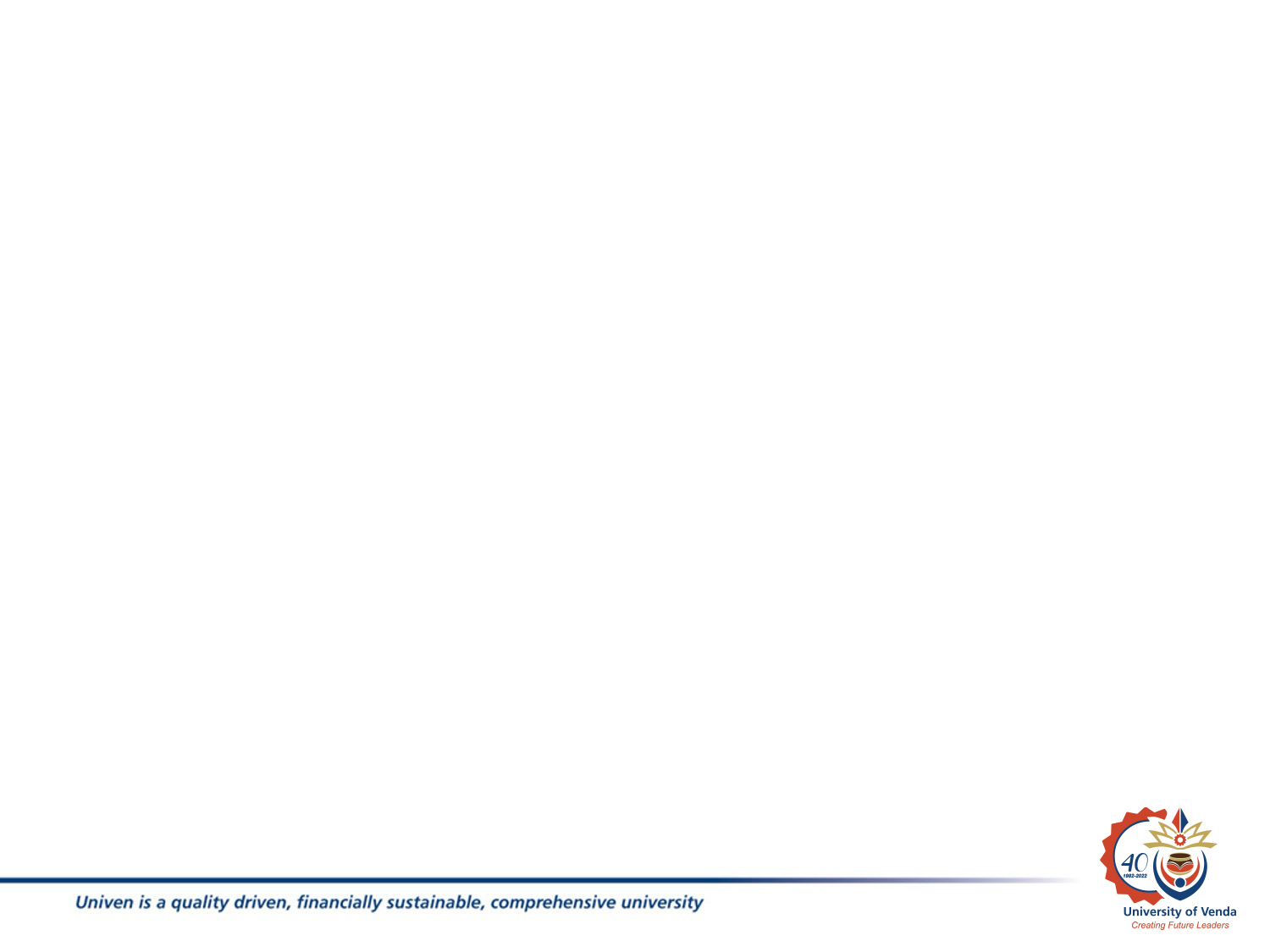 Cont (results)…..
“Wooow, it was amazing. Well, I actually thought it was going to be a little bit difficult on my first day when I got there, but to my surprise it was not. She was very welcoming. Even when we are with some of her colleagues in meetings, if I don’t understand something, she doesn’t show them that. She will protect you and whenever you are the two of you, then she would say this is how it was supposed to be done.”
16
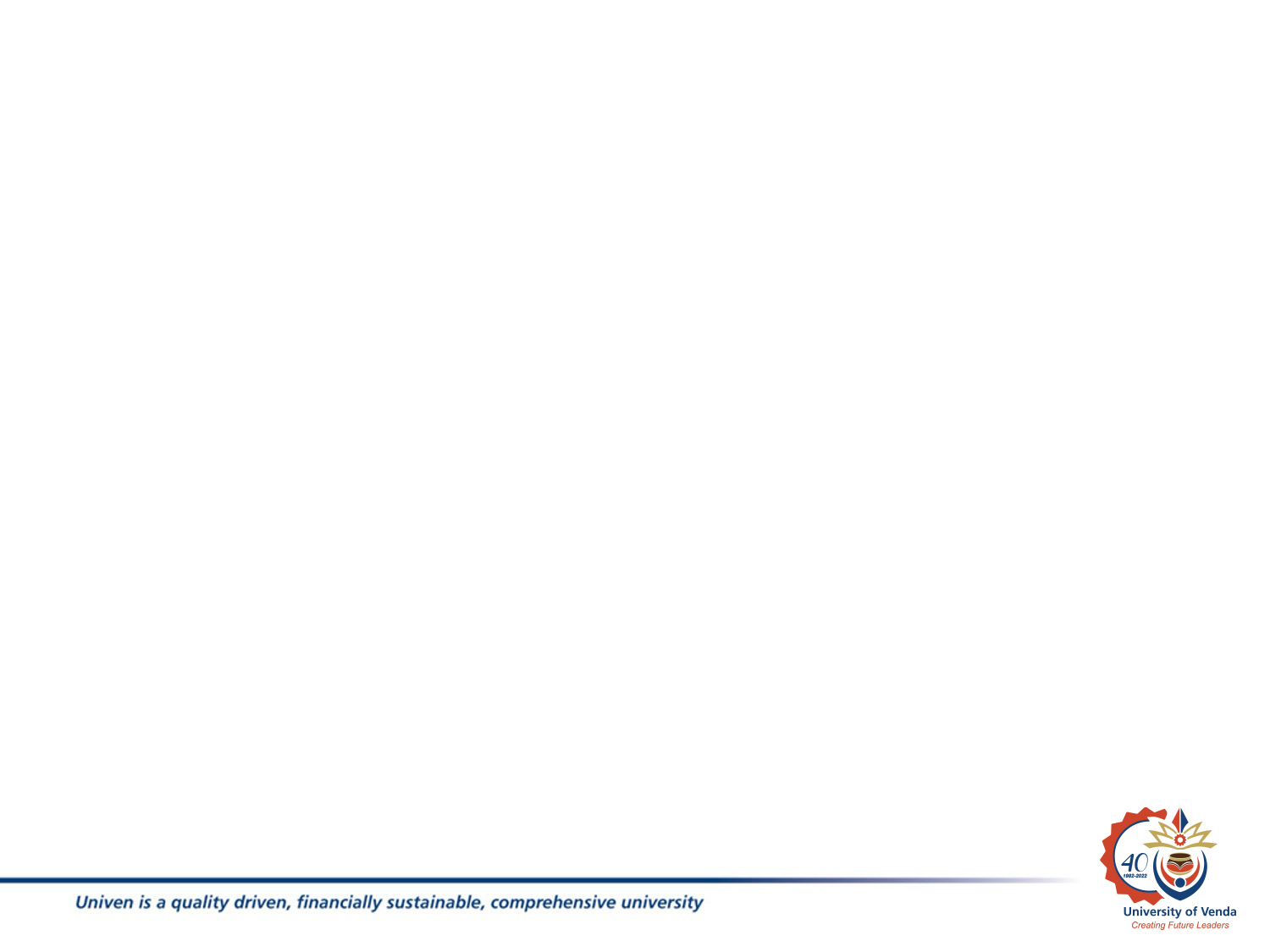 The results  (cont…)
Theme2: Negative Student supervisor relationship
Not all students experienced positive relationship with the fieldwork supervisor. The student’s experience of negative relationship was captured as unpredictable and horrible. The assertions below validate this claim:
“Well, with my very own supervisor I would say … (short moment of silence) … her character was not predictable. Sometimes she will come to work having other issues and you do one mistake you will be told in your face in front of everyone, no time for preparing a session or anything. You will be told this is not what you are supposed to do… At times it was... am looking for a better word than “horrible.”
17
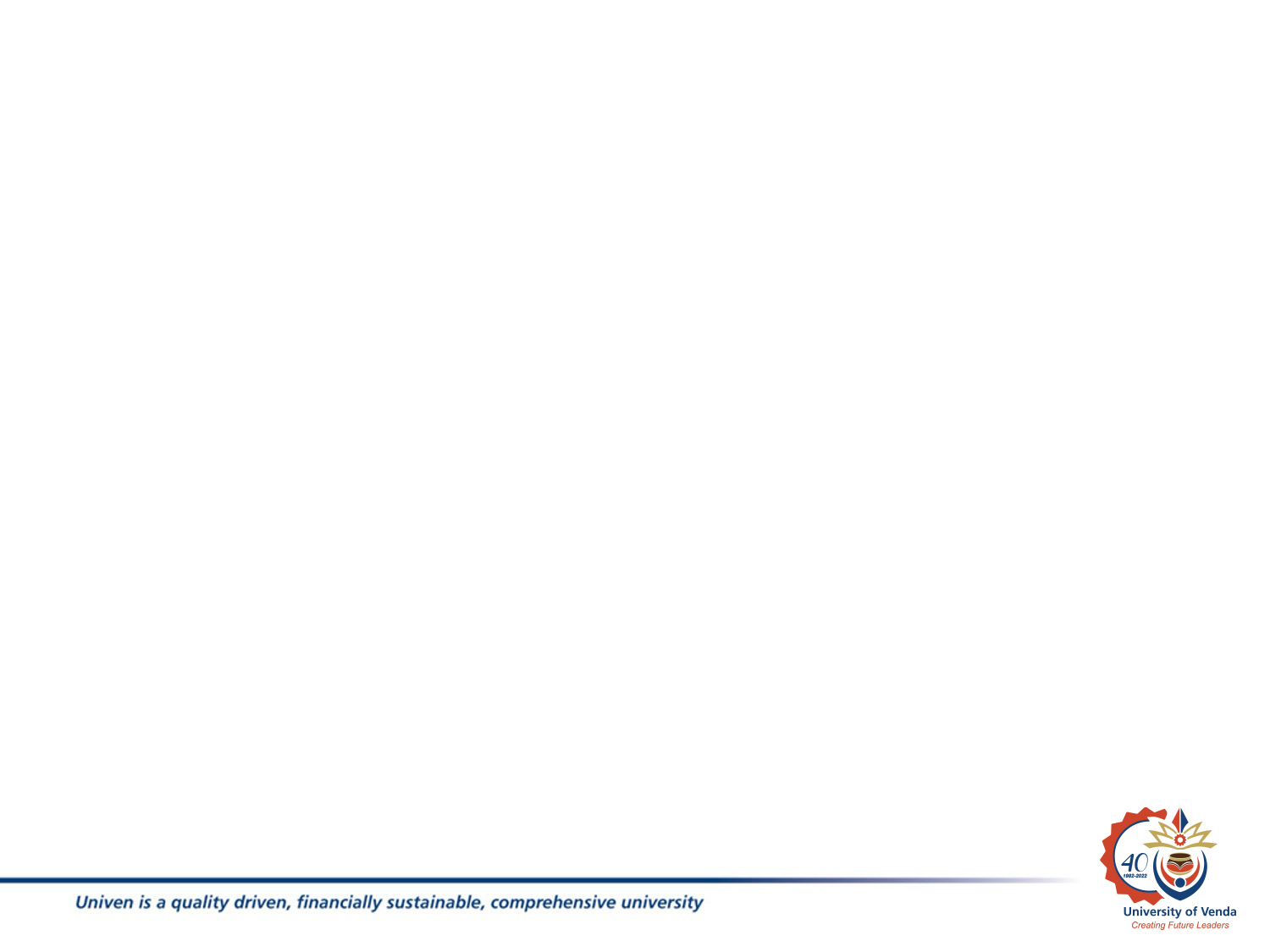 The student further pointed out that: 

“It was really tense because it can happen at any time of the day. It can happen in the morning and then your entire day is ruined.”

“my supervisor did not like me from first day. She stated that she was not informed that there is a student coming.”
18
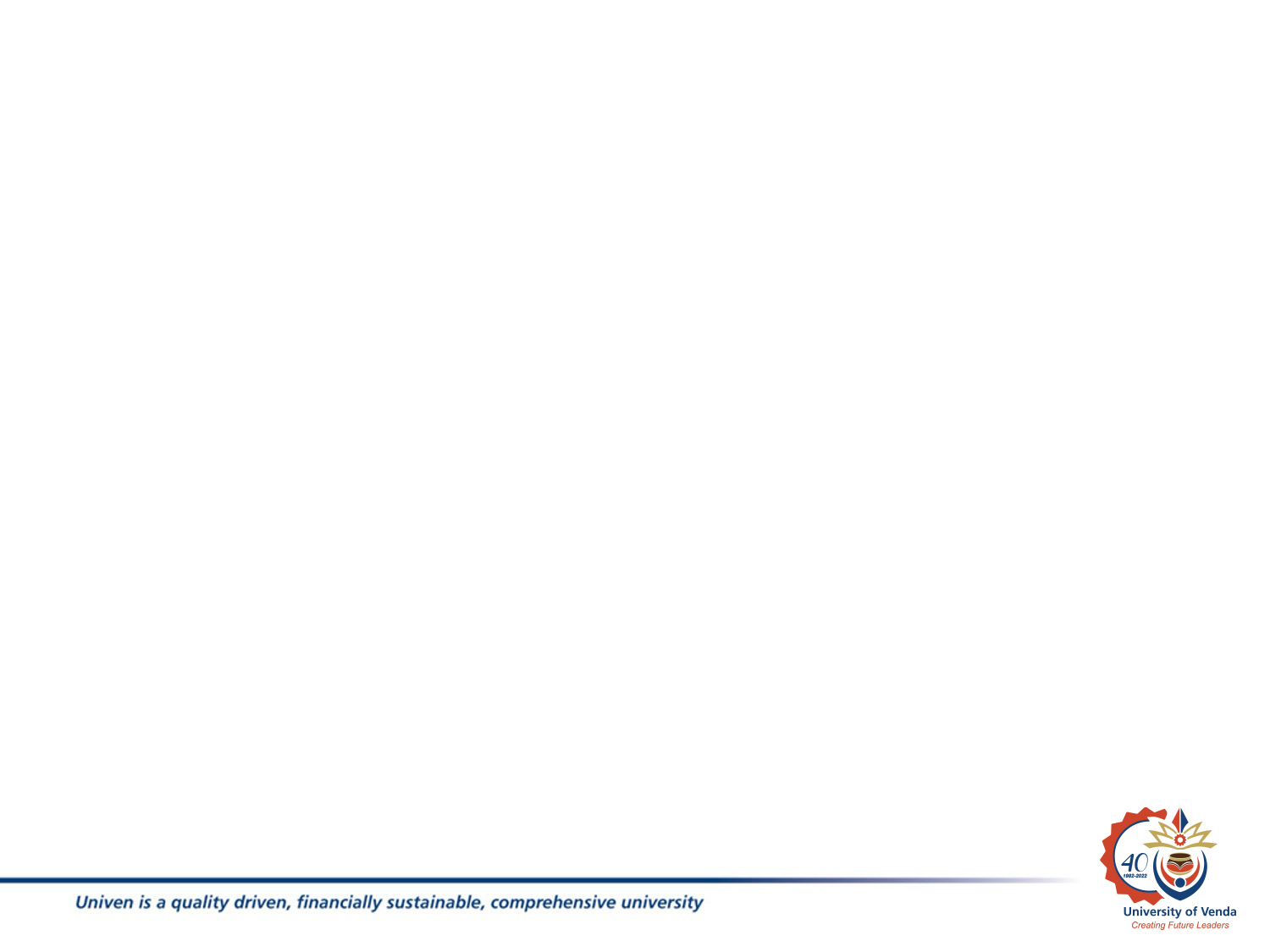 Cont….
“I don’t know what to say, but things were not okay with my supervisor. We could hardly talk, laugh, or even go out together. Sometimes he would go for home visits alone. So, it was hard”.

“The first week was hectic. At some point I felt that the supervisor did not like me. When I made mistakes, he would say ‘you are not like students, you are too slow”.
19
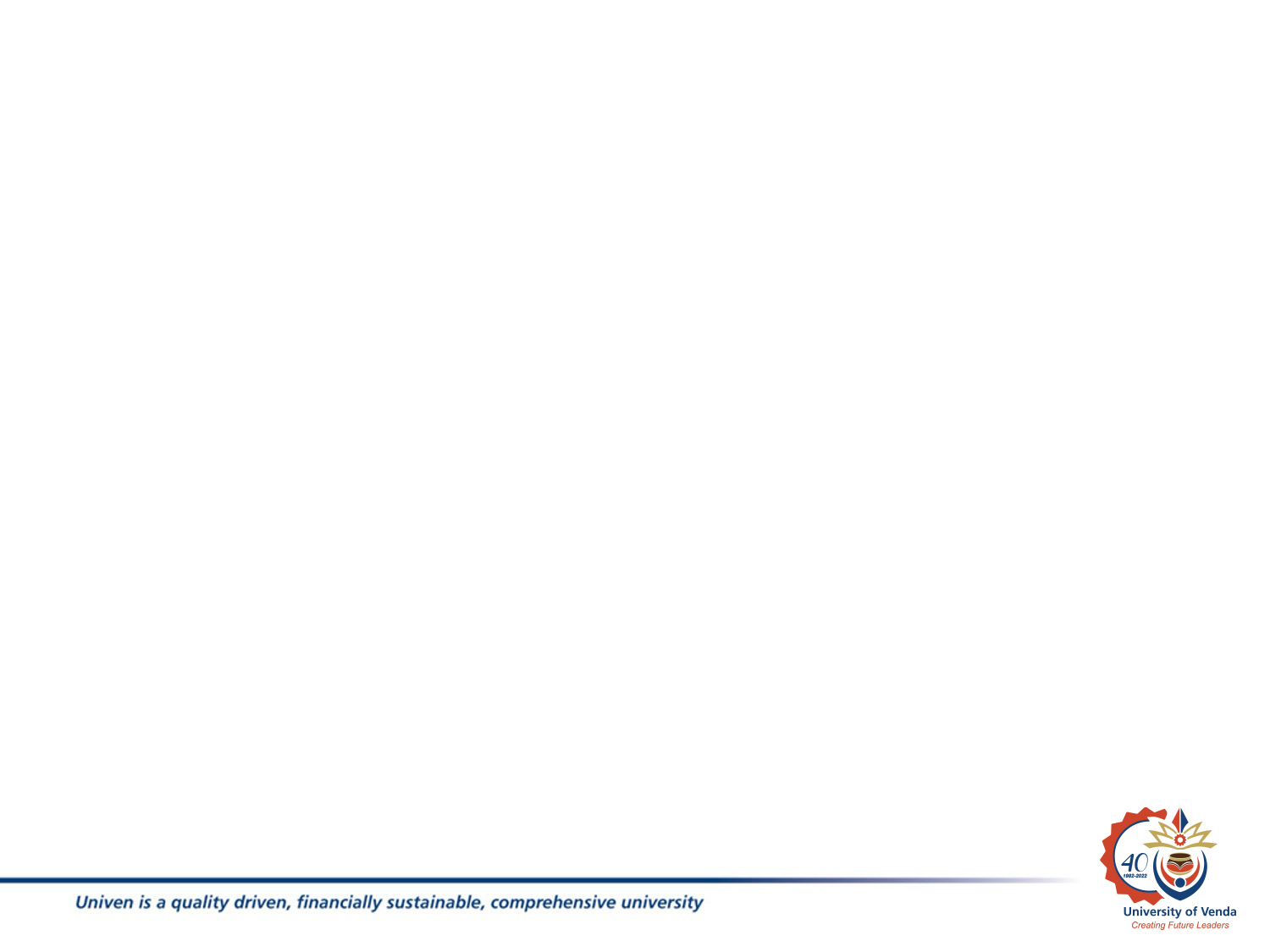 Conclusions and recommendations
Student-supervisor relationship is a predictor factor of student’s satisfaction with fieldwork practice. It is very important that the student and supervisor have a harmonious s relationship. Harmonious relationship will enable the student to feel free and reach to the supervisor when need arises.
20
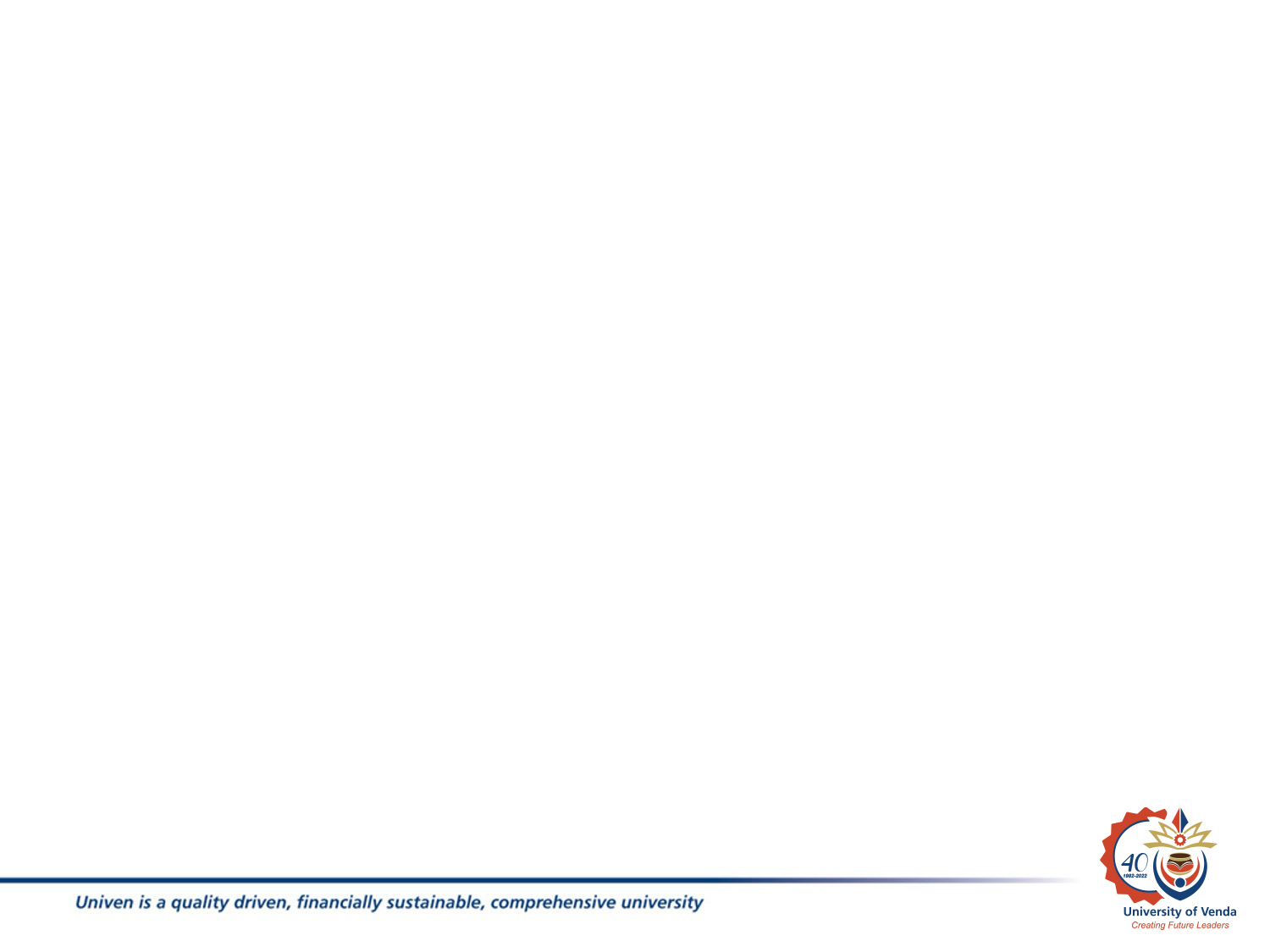 Cont…..
Although this study was not aimed at generalizing the findings to the whole population, as is the case with most quantitative studies, the researcher can conclude that most students in this study had good, peaceful, and outstanding working relationships with their supervisors.
The negative relationship suggest that students had unpleasant stay in the organizations. Completion of fieldwork placement period as well as objectives were merely the issue of compliance rather than a professionally orientation into the social work professional practice where the supervisor considers the feelings and emotions of students into consideration.
21
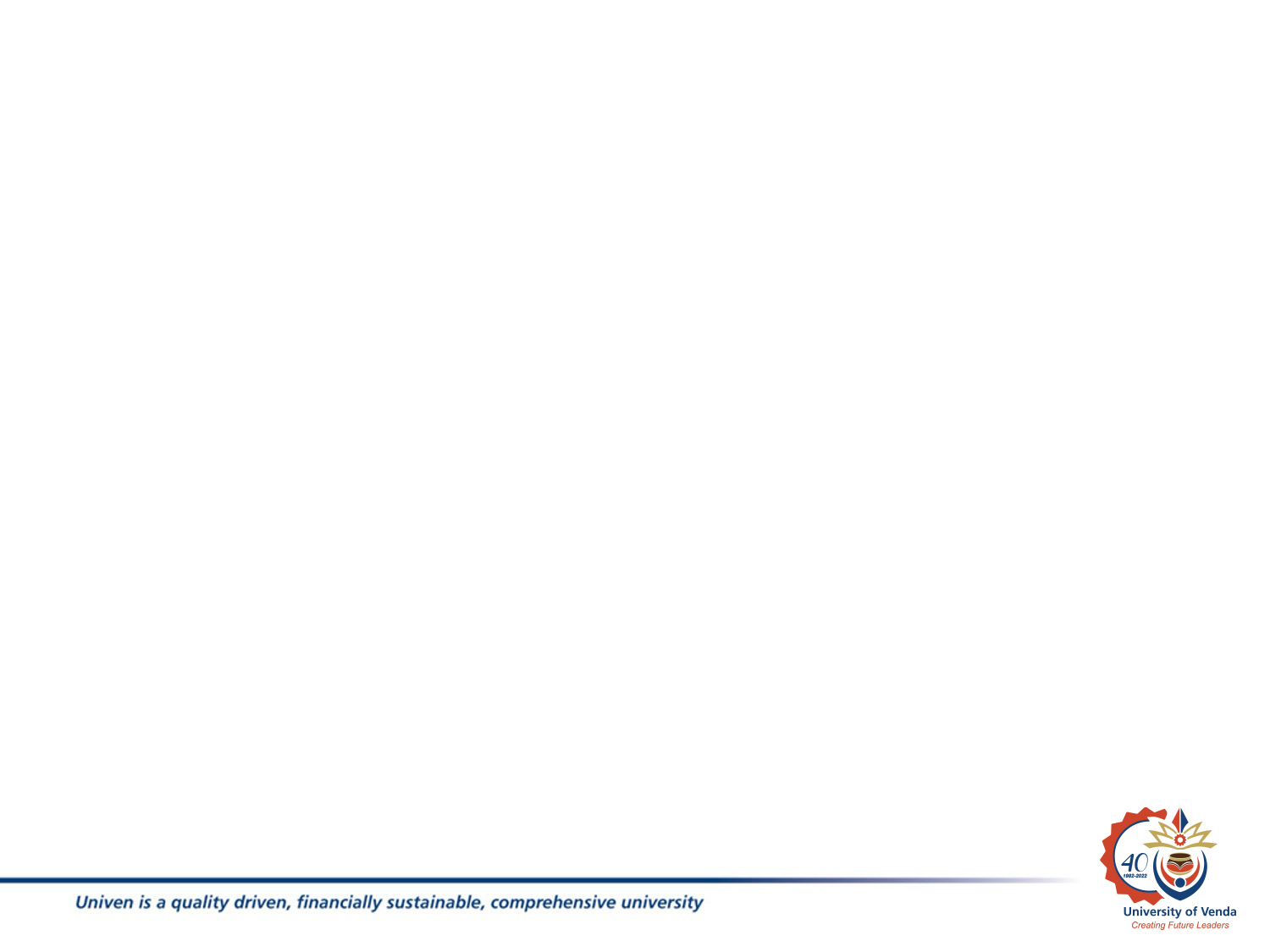 Cont…..
The universities fieldwork staff have responsibility to prepare students about personal care while on practical. Students need to know from before practical of the possible stressors they may encounter and how they can address them.
Continuous monitoring of students while students are on fieldwork can reveal some of these problems and solutions can be sought as early as possible.
Continuous contacts such as site visits need to be considered.
22
Ndaa!!
Ndo livhuwa nga maanda u thetshelesiwa
23